第46回練馬まつり　協賛申込書

　　　　　　　　　　　　　　　　　　　　　　　　　　　　　　　　　　　　　　　　　　申込日　令和5年　　　　 月　　 　　日
　【申込区分】
　　※申込区分に口数をご記入ください。
提出期限:令和5年8月25日（金）必着
都 道

府 県
区 市

町 村
※以下、パンフレット内ブロック広告枠にお申込み方のみご記入ください
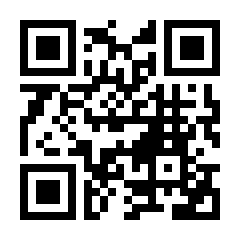 URL：https://www.nerima-matsuri.com/
お問合せ　練馬まつり事務局　　電話  :　050-3627-8907
　　　　　　　　　　　　　　　　　　　　　　　　　　　メール：　info.nerima.teruhime@gmail.com